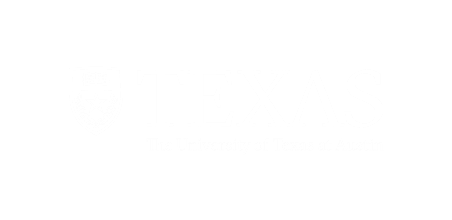 OCTOBER 25, 2022
Arpa sb 8 section 8
fiscal agent – UT Austin
Linda haster
Associate Director - SPAA, Office of Sponsored Projects, The University of Texas at Austin
Texas Child Mental Health Care Consortium
Contract Update
7 sub-award agreements have been signed by HRI’s/Meadows
4 sub-award agreements in negotiation 

Invoicing 
Sub invoices received and being routed for reimbursement 

Reporting  
Quarterly Report ending 9/30/22 
Due 10/31/22
Contact Information
Linda Haster, Authorized Official
linda.haster@austin.utexas.edu
Joy Hatch, Financial Contact
joyhatch@austin.utexas.edu
Laura Ochoa, Administrative Contact
ochoa@austin.utexas.edu
Rachael Holt, Administrative Associate
rachael.holt@austin.utexas.edu
Process sub-award reimbursements